Management
Fifteenth Edition, Global Edition
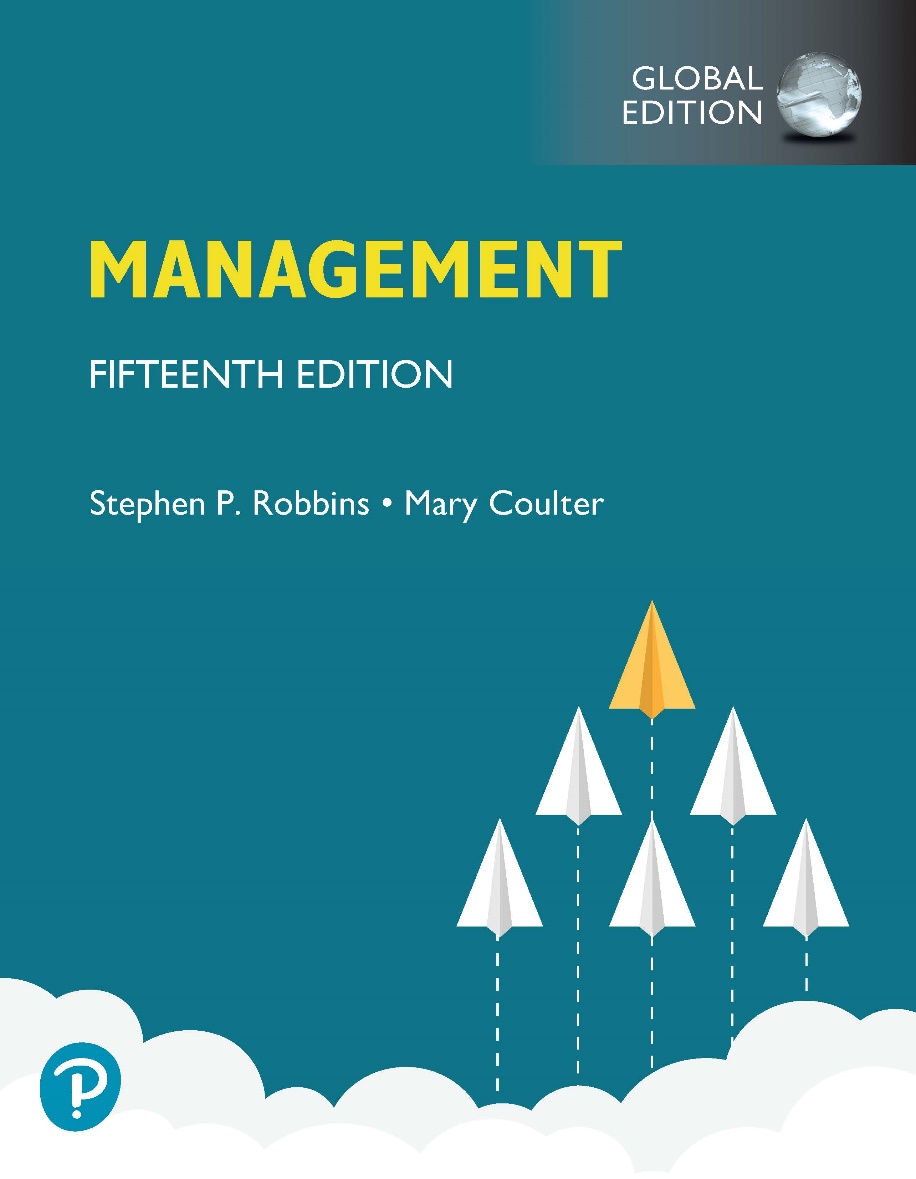 Chapter 12
Managing Human Resources
Copyright © 2021 Pearson Education Ltd.
[Speaker Notes: If this PowerPoint presentation contains mathematical equations, you may need to check that your computer has the following installed:
1) MathType Plugin
2) Math Player (free versions available)
3) NVDA Reader (free versions available)]
Learning Objectives
12.1 Explain the importance of human resource management and the human resource management process.
12.2 Describe the external influences that affect the human resource management process.
12.3 Discuss the tasks associated with identifying and selecting competent employees. 
12.4 Explain how companies provide employees with skills and knowledge.
12.5 Describe strategies for retaining competent, high-performing employees.
12.6 Identify two important trends in organizational career development.
12.7 Discuss contemporary issues in managing human resources.
Why Human Resource Management is Important
Human resource management (HRM) can be a significant source of competitive advantage
HRM is an important part of organizational strategies
The way organizations treat their people can significantly impact performance
[Speaker Notes: HRM is important for three reasons. First, as various studies have concluded, it can be a significant source of competitive advantage. And that’s true for organizations around the world, not just U.S. firms.

Second, HRM is an important part of organizational strategies. Achieving competitive success through people means managers must change how they think about their employees and how they view the work relationship.

Finally, the way organizations treat their people has been found to significantly impact organizational performance. For instance, one study reported that improving work practices could increase market value by as much as 30 percent.]
The Human Resource Management Process
To ensure an organization has qualified people to perform all the work, specific HRM activities need to be done
Exhibit 12.1 shows the eight activities in this process
[Speaker Notes: Specific HRM activities must be completed in order to ensure that the organization has qualified people to perform the work that needs to be done—activities that compose the HRM process.]
Exhibit 12.1 HRM Process
Exhibit 12.1 shows the eight steps in the HRM process.
[Speaker Notes: Exhibit 12.1 shows the eight activities in this process. The first three activities ensure that competent employees are identified and selected; the next two involve providing employees with up-to-date knowledge and skills; and the final three ensure that the organization retains competent and high-performing employees. Before we discuss those specific activities, we need to look at external factors that affect the HRM process. 

Long Description:
The map shows 11 steps in sequence as follows.
 
Human Resources Planning
Recruitment
Selection
Identify and select competent employees
Orientation
Training
Provide employees with up-to-date skills and knowledge
Performance Evaluation
Compensation and Benefits
Career Development
Retain competent and high-performing employees
 
The 11 steps are shown to be within a rectangle labeled “External Environment.”
 
Of the 11 steps, 3 are provided within brackets while the remaining 8 are written in small rectangle. The steps written within brackets are as follows.
 
Identify and select competent employees
Provide employees with up-to-date skills and knowledge
Retain competent and high-performing employees
 
The map also shows “Decruitment” as one more step after “Human Resources Planning” apart from “Recruitment.”]
External Factors that Affect the Human Resource Management Process
The economy: lasting impact of the Great Recession
[Speaker Notes: The entire HRM process is influenced by the external environment. Those factors most directly influencing it include the economy, employee labor unions, governmental laws and regulations, and demographic trends.

The global economic downturn has left what many experts believe to be an enduring mark on HRM practices worldwide. In the United States, labor economists say that although jobs may be coming back slowly, they aren’t the same ones that employees were used to. Many of these jobs are temporary or contract positions, rather than full-time jobs with benefits.]
Labor Unions
Labor union: an organization that represents workers and seeks to protect their interests through collective bargaining
[Speaker Notes: A labor union is an organization that represents workers and seeks to protect their interests through collective bargaining. In unionized organizations, many HRM decisions are dictated by collective bargaining agreements, which usually define things such as recruitment sources; criteria for hiring, promotions, and layoffs; training eligibility; and disciplinary practices. Work stops, labor disputes, and negotiations between management and labor are just a few of the challenges organizations and managers face when their workforce is unionized.]
Laws and Rulings
Affirmative action: Organizational programs that enhance the status of members of protected groups
[Speaker Notes: An organization’s HRM practices are governed by a country’s laws. A number of important laws and regulations affect what you can and cannot do legally as a manager. Because workplace lawsuits are increasingly targeting supervisors, as well as their organizations, managers must know what they can and cannot do by law. (See Exhibit 12-2 for some of the important U.S. laws that affect the HRM process.) 

Many U.S. organizations have affirmative action programs to ensure that decisions and practices enhance the employment, upgrading, and retention of members from protected groups such as minorities and females. That is, an organization refrains from discrimination and actively seeks to enhance the status of members from protected groups.
 
We do want to mention two current U.S. laws that each have the potential to affect future HRM practices. The first of these, the Patient Protection and Affordable Care Act (PPACA; commonly called the Health Care Reform Act), was signed into law in March 2010 and upheld by the Supreme Court of the United States in 2012.

The Social Networking Online Protection Act (SNOPA) has been introduced and would prohibit employers from requiring a username, password, or other access to online content.]
Exhibit 12.2 Major HRM Laws—Equal Employment Opportunity and Discrimination
[Speaker Notes: Sources: U.S. Equal Employment Opportunity Commission, www.eeoc.gov; U.S. Department of Labor, www.dol.gov; U.S. Occupational Safety and Health Administration, www.osha.gov. 

Long Description: 
The chart lists the name of the law, the year it came into force, and a brief description of the law as follows.
Equal Employment Opportunity and Discrimination
Equal Pay Act, 1963: Prohibits pay differences for equal work based on gender
Civil Rights Act, Title 7, 1964 (amended in 1972): Prohibits discrimination based on race, color, religion, national origin, or gender
Age Discrimination in Employment Act, 1967 (amended in 1978): Prohibits discrimination against employees 40 years and older
Vocational Rehabilitation Act, 1973: Prohibits discrimination on the basis of physical or mental disabilities
Americans with Disabilities Act, 1990: Prohibits discrimination against individuals who have disabilities or chronic illnesses; also requires reasonable accommodations for these individuals]
Exhibit 12.2 Major HRM Laws—Compensation/Benefits
[Speaker Notes: Sources: U.S. Equal Employment Opportunity Commission, www.eeoc.gov; U.S. Department of Labor, www.dol.gov; U.S. Occupational Safety and Health Administration, www.osha.gov. 

Long Description: 
The chart lists the name of the law, the year it came into force, and a brief description of the law as follows.
Compensation/Bene­fits
Worker Adjustment and Retraining Notifi­cation Act, 1990: Requires employers with more than 100 employees to provide 60 days’ notice before a mass layoff or facility closing
Family and Medical Leave Act, 1993: Gives employees in organizations with 50 or more employees up to 12 weeks of unpaid leave each year for family or medical reasons
Health Insurance Portability and Accountability Act, 1996: Permits portability of employees’ insurance from one employer to another
Lilly Ledbetter Fair Pay Act, 2009: Changes the statute of limitations on pay discrimination to 180 days from each paycheck
Patient Protection and Affordable Care Act, 2010: Penalizes employers with 50 or more employees who don’t offer coverage or do not offer coverage that meets minimal value and affordability standards.]
Exhibit 12.2 Major HRM Laws—Health/Safety
[Speaker Notes: Sources: U.S. Equal Employment Opportunity Commission, www.eeoc.gov; U.S. Department of Labor, www.dol.gov; U.S. Occupational Safety and Health Administration, www.osha.gov. 

Long Description: 
The chart lists the name of the law, the year it came into force, and a brief description of the law as follows.
Health/Safety
Occupational Safety and Health Act (OSHA), 1970: Establishes mandatory safety and health standards in organizations
Privacy Act, 1974: Gives employees the legal right to examine personnel fi­les and letters of reference
Consolidated Omnibus Reconciliation Act (COBRA), 1985: Requires continued health coverage following termination (paid by employee)]
Global H R M
Work councils: groups of nominated or elected employees who must be consulted when management makes decisions involving personnel
Board representatives: employees who sit on a company’s board of directors and represent the interests of the firm’s employees
[Speaker Notes: What about HRM laws globally? It’s important that managers in other countries be familiar with the specific laws that apply there.

In western Europe, the two most common forms of representative participation are work councils and board representatives. Work councils link employees with management. They are groups of nominated or elected employees who must be consulted when management makes decisions involving personnel. Board representatives are employees who sit on a company’s board of directors and represent the interests of the firm’s employees.]
Demography
Workers age 55 and older make up 16.3% of the workforce
Hispanics make up 13% of the workforce
Women make up almost 47% of the workforce
Gen Yers make up almost 24% of the workforce
Blacks make up about 13% of the workforce
[Speaker Notes: Workforce trends in the early twenty-first century will be notable for four reasons: (1) changes in racial and ethnic composition, (2) an aging baby boom generation, (3) an expanding cohort of Gen Y workers, and (4) skill imbalances.

Meanwhile, the labor force is aging. The 55-and-older age group, which currently makes up 16.3 percent of the workforce, will increase to 24.8 percent by 2024. Another group that’s having a significant impact on today’s workforce is Gen Y, a population group that includes individuals born from about 1978 to 1994. Gen Y has been the fastest-growing segment of the workforce—increasing from 14 percent to more than 24 percent. With Gen Y now in the workforce, analysts point to the four generations that are working side by side in the workplace.]
Human Resource Planning
Human resource planning: ensuring that the organization has the right number and kinds of capable people in the right places and at the right times
Two steps:
Assessing current human resources
Meeting future HR needs
[Speaker Notes: Human resource planning is the process by which managers ensure that they have the right number and kinds of capable people in the right places and at the right times. Through planning, organizations avoid sudden people shortages and surpluses. HR planning entails two steps: (1) assessing current human resources and (2) meeting future HR needs.]
Current Assessment
Job analysis: an assessment that defines jobs and the behaviors necessary to perform them
Job description (position description): a written statement that describes a job
Job specifications: a written statement of the minimum qualifications a person must possess to perform a given job successfully
[Speaker Notes: Managers begin HR planning by inventorying current employees. This inventory usually includes information on employees such as name, education, training, prior employment, languages spoken, special capabilities, and specialized skills. Sophisticated databases make getting and keeping this information quite easy.]
Meeting Future H R Needs/Increased Scrutiny in Selection Process
Future H R needs are determined by the organization’s mission, goals, and strategies.
Companies that do not carefully scrutinize the qualifications or backgrounds of employees surely pose risks of increased liability, poor reputation, and lower performance.
[Speaker Notes: Demand for employees results from demand for the organization’s products or services. After assessing both current capabilities and future needs, managers can estimate areas in which the organization will be understaffed or overstaffed. Then they’re ready to proceed to the next step in the HRM process. 

A driver at Fresh Direct, an online grocer that delivers food to masses of apartment-dwelling New Yorkers, was charged with, and later pled guilty to, stalking and harassing female customers. San Francisco and Los Angeles prosecutors have accused ride-hailing service Uber of misleading the public about the rigor of driver background checks and claim of “safety you can trust.” The prosecutors maintain that Uber’s selection process led to the employment of individuals using false names and convicted of sex offenses, murder, and kidnapping. What do these outcomes suggest? Both companies have used selection processes that do not consistently screen out unsuitable applicants.]
Recruitment and Decruitment
Recruitment: locating, identifying, and attracting capable applicants
Decruitment: reducing an organization’s workforce
[Speaker Notes: If employee vacancies exist, managers should use the information gathered through job analysis to guide them in recruitment—that is, locating, identifying, and attracting capable applicants. On the other hand, if HR planning shows a surplus of employees, managers may want to reduce the organization’s workforce through decruitment.]
Exhibit 12.3 Recruiting Sources
[Speaker Notes: Exhibit 12.3 explains different recruitment sources managers can use to find potential job candidates.]
Exhibit 12.4 Decruitment Options
[Speaker Notes: The other approach to controlling labor supply is decruitment, which is not a pleasant task for any manager. Decruitment options are shown in Exhibit 12-4. Although employees can be fired, other choices may be better. However, no matter how you do it, it’s never easy to reduce an organization’s workforce.]
Selection
Selection: screening job applicants to ensure that the most appropriate candidates are hired
[Speaker Notes: Once you have a pool of candidates, the next step in the HRM process is selection, screening job applicants to determine who is best qualified for the job. Managers need to “select” carefully since hiring errors can have significant implications.

Selection involves predicting which applicants will be successful if hired. As shown in Exhibit 12-5, any selection decision can result in four possible outcomes—two correct and two errors.]
Exhibit 12.5 Selection Decision Outcomes
As shown in Exhibit 12.5, any selection decision can result in four possible outcomes—two correct and two errors.
[Speaker Notes: As shown in Exhibit 12.5, any selection decision can result in four possible outcomes—two correct and two errors. 

A decision is correct when the applicant was predicted to be successful and proved to be successful on the job, or when the applicant was predicted to be unsuccessful and was not hired. In the first instance, we have successfully accepted; in the second, we have successfully rejected. 

Long Description:
The 2 variables in the matrix are “Later Job Performance” and “Selection Decision.” The values shown in the matrix for each of the variables are as follows.
 
Later Job Performance: Unsuccessful, Successful
Selection Decision: Accept, Reject
 
The outcomes for the combinations of the values are as follows.
 
Unsuccessful; Accept: Accept Error
Successful; Accept: Correct Decision
Unsuccessful; Reject: Correct Decision
Successful; Reject: Reject Error]
Validity and Reliability
A valid selection device is characterized by a proven relationship between the selection device and some relevant criterion.
A reliable selection device indicates that it measures the same thing consistently.
[Speaker Notes: Federal employment laws prohibit managers from using a test score to select employees unless clear evidence shows that, once on the job, individuals with high scores on this test outperform individuals with low test scores. 

On a test that’s reliable, any single individual’s score should remain fairly consistent over time, assuming that the characteristics being measured are also stable. No selection device can be effective if it’s not reliable.]
Exhibit 12.6 Selection Tools
[Speaker Notes: Exhibit 12.6 lists the strengths and weaknesses of each. Because many selection tools have limited value for making selection decisions, managers should use those that effectively predict performance for a given job.]
Assessing an Applicant’s Future Job Performance
Work sample tests: Hands-on simulations of part or all of the work that workers in a job routinely must perform.
One of the most reliable and valid tools for predicting future performance
More elaborate simulations can be designed and administered through an assessment center to determine managerial potential
[Speaker Notes: Managerial potential is often tested via several days of simulated problems at an assessment center.]
Realistic Job Preview
Realistic job preview (R J P): a preview of a job that provides both positive and negative information about the job and the company
[Speaker Notes: One thing managers need to carefully watch is how they portray the organization and the work an applicant will be doing. If they tell applicants only the good aspects, they’re likely to have a workforce that’s dissatisfied and prone to high turnover.

To increase employee job satisfaction and reduce turnover, managers should consider a realistic job preview (RJP), one that includes both positive and negative information about the job and the company.]
Orientation
Orientation: introducing a new employee to his or her job and the organization
Work unit orientation: familiarizes employees with the goal of the work unit and their specific job
Organization orientation: informs employees about the company’s goals, history, philosophy, procedures and rules
[Speaker Notes: A person starting a new job needs the same type of introduction to his or her job and the organization. This introduction is called orientation. There are two types of orientation. Work unit orientation familiarizes the employee with the goals of the work unit, clarifies how his or her job contributes to the unit’s goals, and includes an introduction to his or her new coworkers. Organization orientation informs the new employee about the company’s goals, history, philosophy, procedures, and rules. It should also include relevant HR policies and maybe even a tour of the facilities.

Employee training is an important HRM activity. As job demands change, employee skills have to change. In 2011, U.S. business firms spent more than $59 billion on formal employee training. Managers, of course, are responsible for deciding what type of training employees need, when they need it, and what form that training should take.]
Exhibit 12.7 Entry Socialization Options (1 of 2)
Formal vs. Informal The more a new employee is segregated from the ongoing Entry Socialization Options work setting and differentiated in some way to make explicit his or her newcomer’s role, the more socialization is formal. Specific orientation and training programs are examples. Informal socialization puts new employees directly into the job, with little or no special attention.
Individual vs. Collective New members can be socialized individually. This describes how it’s done in many professional offices. Or they can be grouped together and processed through an identical set of experiences, as in military boot camp.
Fixed vs. Variable This refers to the time schedule in which newcomers make the transition from outsider to insider. A fixed schedule establishes standardized stages of transition. This characterizes rotational training programs where new hires might spend three months in each of half-dozen departments before final assignment. Variable schedules give no advance notice of their transition timetable. This describes the typical promotion system where one isn’t advanced to the next stage until one is “ready.”
[Speaker Notes: In addition to orientation, workers will go through a socialization process. Sometimes these are formal processes and sometimes they are informal. Exhibit 12-7 shows a list of socialization options that may be used.]
Exhibit 12.7 Entry Socialization Options (2 of 2)
Serial vs. Random Serial socialization is characterized by the use of role models who train and encourage the newcomer. Apprenticeship and mentoring programs are examples. In random socialization, role models are deliberately withheld. New employees are left on their own to figure things out. 
Investiture vs. Divestiture Investiture socialization assumes that the newcomer’s qualities and qualifications are the necessary ingredients for success, so these qualities and qualifications are confirmed and supported. Divestiture socialization tries to strip away certain characteristics of the recruit. Fraternity and sorority “pledges” go through divestiture rituals to shape them into the proper role.
[Speaker Notes: In addition to orientation, workers will go through a socialization process. Sometimes these are formal processes and sometimes they are informal. Exhibit 12-7 shows a list of socialization options that may be used.]
Exhibit 12.8 Types of Training
Exhibit 12.8 describes the major types of training that organizations provide.
[Speaker Notes: Source: Based on “2005 Industry Report—Types of Training,” Training, December 2005, p. 22. 

Long Description:
The types are as follows.
 
General: Includes Communication skills, computer systems application and programming, customer service, executive development, management skills and development, personal growth, sales, supervisory skills, and technological skills and knowledge
Specific: Includes Basic life–work skills, creativity, customer education, diversity/cultural awareness, remedial writing, managing change, leadership, product knowledge, public speaking/presentation skills, safety, ethics, sexual harassment, team building, wellness, and others]
Exhibit 12.9 Traditional Training Methods
[Speaker Notes: Exhibit 12.9 provides a description of the various traditional and technology-based training methods that managers might use. Of all these training methods, experts believe that organizations will increasingly rely on e-learning and mobile applications to deliver important information and to develop employees’ skills.]
Exhibit 12.9 Technology-Based Training Methods
[Speaker Notes: Exhibit 12.9 provides a description of the various traditional and technology-based training methods that managers might use. Of all these training methods, experts believe that organizations will increasingly rely on e-learning and mobile applications to deliver important information and to develop employees’ skills.]
Evaluating Employee Performance
Performance Evaluation: the practice of providing job feedback to an employee that may be used to improve performance and for compensation and promotion decisions
[Speaker Notes: Performance evaluation is one of the most important tasks a manager undertakes. It can help employees improve performance and also boost or erode employee morale, depending on how it is accomplished and perceived.]
Exhibit 12.10 Performance Appraisal Methods (1 of 2)
[Speaker Notes: Although appraising someone’s performance is never easy, especially with employees who aren’t doing their jobs well, managers can be better at it by using any of the seven different performance appraisal methods, along with providing frequent feedback. A description of each of these methods, including advantages and disadvantages, is shown in Exhibit 12-10.]
Exhibit 12.10 Performance Appraisal Methods (2 of 2)
[Speaker Notes: Although appraising someone’s performance is never easy, especially with employees who aren’t doing their jobs well, managers can be better at it by using any of the seven different performance appraisal methods, along with providing frequent feedback. A description of each of these methods, including advantages and disadvantages, is shown in Exhibit 12-10.]
Electronic Performance Monitoring
Electronic performance monitoring: the use of electronic instruments to collect, store, analyze, and report individual or group performance.
[Speaker Notes: Technology makes it much easier to collect reams of performance data in almost any field. Some digital monitoring systems alert supervisors immediately if performance differs from the norm.]
Compensation and Benefits
Skill-based pay: a pay system that rewards employees for the job skills they can demonstrate
Variable pay: a pay system in which an individual’s compensation is contingent on performance
[Speaker Notes: Just in case you think that compensation and benefits decisions aren’t important, a survey showed that 71 percent of workers surveyed said their benefits package would influence their decision to leave their job. 

Managers must develop a compensation system that reflects the changing nature of work and the workplace in order to keep people motivated. Organizational compensation can include many different types of rewards and benefits such as base wages and salaries, wage and salary add-ons, incentive payments, and other benefits and services. Employee benefits commonly include offerings such as retirement benefits, healthcare insurance, and paid time off. Many organizations are addressing the needs of their diverse workforces through offering flexible work options and family–friendly benefits to accommodate employees’ needs for work-family life balance.]
Exhibit 12.11 What Determines Pay and Benefits
Exhibit 12.11 summarizes the factors that influence the compensation and benefit packages that different employees receive.
[Speaker Notes: How do managers determine who gets paid what? Several factors influence the compensation and benefit packages that different employees receive. Exhibit 12-11 summarizes these factors, which are job-based and business- or industry-based. Many organizations, however, are using alternative approaches to determining compensation: skill-based pay and variable pay. 

Long Description:
The chart shows the following.
 
Level of Compensation and Benefits
Employee’s Tenure and Performance: How long has employee been with organization and how has he or she performed?
Kind of Job Performed: Does job require high level of skills?
Kind of Business: What industry is job in?
Unionization: Is business unionized?
Labor or Capital Intensive: Is business labor or capital intensive?
Management Philosophy: What is management’s philosophy towards pay?
Geographical Location: Where is organization located?
Company Profitability: How profitable is the business?
Size of Company: How large is the organization?]
Other Pay Factors
Bonuses vs. Annual Pay Raises
Pay Secrecy vs. Transparency
Benefit Options
[Speaker Notes: Annual pay raises have been the norm in the US but now some pay experts believe one-time bonuses for selected, high-performing individuals works better as a motivational tool.

Historically, employers have been secretive about salary information and asked employees not to discuss pay among themselves. However, a new age of pay transparency was ushered in beginning in 2016 when firms contracting with the US government were required to disclose pay.

Benefits are becoming increasingly important to workers. Fifty-seven percent of employees indicated that benefits were a top priority when selecting a job and 87 percent indicated the right benefit package would make them less likely to leave their job.]
Two Trends Shaping Career Development
Lifelong learning: many organizations now support employee lifelong learning through tuition reimbursement and leadership programs
Internships: internships are becoming more popular as organizations realize this is a way to evaluate a potential employee without a commitment to a full-time job
[Speaker Notes: Many firms recognize the need to cultivate managerial talent and are offering on-site training to prepare employees to take on managerial responsibilities. 

Internships are good for the intern too. They give the intern a way to evaluate whether they want to work at the organization.]
Sexual Harassment
Sexual harassment: any unwanted action or activity of a sexual nature that explicitly or implicitly affects an individual’s employment, performance, or work environment
[Speaker Notes: Sexual harassment is a serious issue in both public and private sector organizations. During 2015 (the latest data available), more than 6,800 complaints were led with the EEOC, a drop from 7,944 in 2010. Although most complaints are led by women, the percentage of charges led by males was 17.6 percent. The costs of sexual harassment are high. Almost all Fortune 500 companies in the United States have had complaints lodged by employees, and at least a third have been sued. Settlements can range from low thousands to millions. 

A seven-element program has been suggested to help organizations protect themselves against sexual harassment. They must have; 1) a clear anti-harassment policy; 2) explicit prohibited behaviors; 3) a formal complaint procedure that encourages employees to come forward; 4) protections for complainants and witnesses against retaliation; 5) an investigative strategy that protects everyone involved; 6) ongoing management and employee training; and 7) measures to ensure prompt action is taken.]
Bullying in the Workplace
Workplace bullying: occurs when an individual experiences a number of negative behaviors repeatedly over a period of time that results in physical or mental harm
[Speaker Notes: Workplace bullying is becoming more common. Twenty-nine percent of the US workforce has been bullied on the job. It is four times more prevalent than sexual harassment and there are no federal laws against bullying.]
Review Learning Objective 12.1
Explain the importance of human resource management and the human resource management process.
1. Competitive advantage
2. Organizational strategies
3. Impact of employee treatment on organizational performance
[Speaker Notes: HRM is important for three reasons. First, it can be a significant source of competitive advantage. Second, it’s an important part of organizational strategies. Finally, the way organizations treat their people has been found to significantly impact organizational performance.]
Review Learning Objective 12.2
Describe the external influences that affect the human resource management process.
Economy
Labor unions
Legal environment
Demographic trends
[Speaker Notes: The economy affects how employees view their work and has implications for how an organization manages its human resources. A labor union is an organization that represents workers and seeks to protect their interests through collective bargaining. In unionized organizations, HRM practices are dictated by collective bargaining agreements. HRM practices are governed by a country’s laws and not following those laws can be costly. Demographic trends such as changes in the racial and ethnic composition of the workforce, retiring Baby Boomers, and an expanding cohort of Gen Y workers will also have implications for HRM practices.]
Review Learning Objective 12.3
Discuss the tasks associated with identifying and selecting competent employees.
Planning:
Job analysis
Job description
Job specification
Recruitment/decruitment
Selection
Realistic job preview
[Speaker Notes: Human resource planning is the process by which managers ensure they have the right number and kinds of capable people in the right places at the right times. 

Employers must cautiously screen potential job applicants. 

A valid selection device is characterized by a proven relationship between the selection device and some relevant criterion. A reliable selection device indicates that it measures the same thing consistently. The different selection devices include application forms, written and performance-simulation tests, interviews, background investigations, and in some cases physical exams. 

A realistic job preview is important because it gives an applicant more realistic expectations about the job, which in turn should increase employee job satisfaction and reduce turnover.]
Review Learning Objective 12.4
Explain how companies provide employees with skills and knowledge.
Orientation
Training:
Profession/industry-specific training
Management/supervisory skills
Mandatory/compliance information
Customer service training
Traditional training versus technology-based methods
[Speaker Notes: Orientation is important because it results in an outsider-insider transition that makes the new employee feel comfortable and fairly well adjusted, lowers the likelihood of poor work performance, and reduces the probability of an early surprise resignation. 

The most popular types of training include profession/industry-specific training, management/supervisory skills, mandatory/compliance information, and customer service training. This training can be provided using traditional training methods (on the job, job rotation, mentoring and coaching, experiential exercises, workbooks/manuals, and classroom lectures) or by technology-based methods (CD/DVD/videotapes/ audiotapes, videoconferencing or teleconferencing, or e-learning).]
Review Learning Objective 12.5
Describe strategies for retaining competent, high-performing employees.
Performance management system
Performance appraisal methods
Factors influencing compensation and benefits
Skill-based pay systems versus variable pay system
[Speaker Notes: A performance management system establishes performance standards used to evaluate employee performance. The different performance appraisal methods are written essays, critical incidents, graphic rating scales, BARS, multiperson comparisons, MBO, and 360-degree appraisals. 

The factors that influence employee compensation and benefits include the employee’s tenure and performance, kind of job performed, kind of business/industry, unionization, whether it is labor or capital intensive, management philosophy, geographical location, company profitability, and size of company. 

Skill-based pay systems reward employees for the job skills and competencies they can demonstrate. In a variable pay system, an employee’s compensation is contingent on performance.]
Review Learning Objective 12.6
Identify two important trends in organizational career development.
Organizations are now actively supporting lifelong learning
Internships have expanded as a way to evaluate potential employees without making a commitment to full-time employment
[Speaker Notes: Many organizations now support employee lifelong learning through tuition reimbursement and leadership programs.

Internships are becoming more popular as organizations realize this is a way to evaluate a potential employee without a commitment to a full-time job.]
Review Learning Objective 12.7
Discuss contemporary issues in managing human resources.
Downsizing
Sexual harassment
Controlling HR costs
[Speaker Notes: Managers can manage downsizing by communicating openly and honestly, following appropriate laws regarding severance pay or benefits, providing support/counseling for surviving employees, reassigning roles according to individuals’ talents and backgrounds, focusing on boosting morale, and having a plan for empty office spaces. 

Sexual harassment is any unwanted action or activity of a sexual nature that explicitly or implicitly affects an individual’s employment, performance, or work environment. Managers need to be aware of what constitutes an offensive or hostile work environment, educate employees on sexual harassment, and ensure that no retaliatory actions are taken against any person who files harassment charges. Also, they may need to have a policy in place for workplace romances.

Organizations are dealing with work–family life balance issues by offering family-friendly benefits such as on-site child care, flextime, telecommuting, and so on. Managers need to understand that people may prefer programs that segment work and personal lives, while others prefer programs that integrate their work and personal lives.

Organizations are controlling HR costs by controlling employee healthcare costs through employee health initiatives (encouraging healthy behavior and penalizing unhealthy behaviors) and controlling employee pension plans by eliminating or severely limiting them.]